Фото
викторина
«Наш город»
Составитель: 
педагог-психолог 
Акуленко Н.Б.
Дорогие друзья!

Принимайте участие в фото-викторине и лучше  узнавайте историю нашего города.
Желаем удачи!
Викторина
Город, в котором мы живем, называется?
1) Бубкин
2) Теркин
3) Мочалкин
4) Губкин
Чьё имя носит наш город?
1) Губкина Алексея Семёновича (1816—1883) — российского предпринимателя, купца и благотворителя
2) Губкина Георгия Никитовича (1919—2003) — Героя Советского Союза.
3) Губкина Ивана Михайловича (1871—1939) — русского геолога, академика
4 ) Губкина Сергея Ивановича (1898—1955) — советского ученого в области металловедения.
В каком году был основан Губкин?
1) 1939
2) 1924
3) 1596
4) 1147
Где это находится?
Где это находится?
Где это находится?
Где это находится?
Где это находится?
Где это находится?
Где это находится?
Где это находится?
Где это находится?
Где это можно увидеть?
Где это можно увидеть?
Где это было, что теперь стало?
Где это было, что теперь стало?
Где это было, что теперь стало?
Где это было, что теперь стало?
Что это?
Что это?
С праздником!
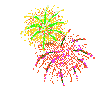 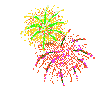 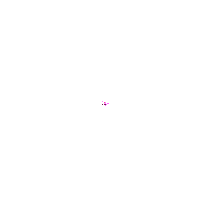 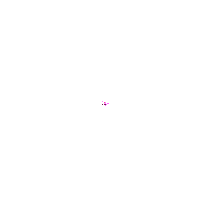 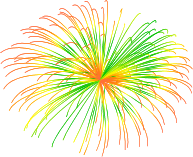 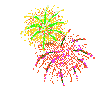 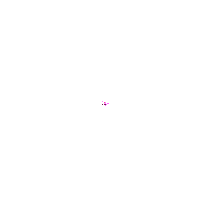 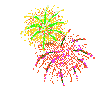